Sumário
A prisão na Constituição
Prisão-pena e prisão-cautelar
Tipos de prisão cautelar e requisitos
Medidas alternativas à prisão
Fiança
Presunção de inocência
Art. 5º, LVII - ninguém será considerado culpado até o trânsito em julgado de sentença penal condenatória. 
Prisão pena x prisão cautelar. Regra de tratamento jurídico
 
Art. 5º, LXV - a prisão ilegal será imediatamente relaxada pela autoridade judiciária;
Audiência de custódia. Análise legalidade e necessidade

Art. 5º, LXVII - não haverá prisão civil por dívida, salvo a do responsável pelo inadimplemento voluntário e inescusável de obrigação alimentícia e a do depositário infiel;
Presunção de inocência
Art. 5º, LXVI - ninguém será levado à prisão ou nela mantido, quando a lei admitir a liberdade provisória, com ou sem fiança;
Excepcionalidade da medida cautelar

Art. 5º, LXI - ninguém será preso senão em flagrante delito ou por ordem escrita e fundamentada de autoridade judiciária competente, salvo nos casos de transgressão militar ou crime propriamente militar, definidos em lei;
Exigência de fundamentação x medidas automáticas
Princípios implícitos
Inaplicabilidade diante de causas excludentes de antijuridicidade e de culpabilidade.

Adequação e proporcionalidade das medidas.
Tipo de pena; duração da pena.

Intangibilidade de outros direitos.
Saúde, dignidade humana.
Requisitos das medidas cautelares
Função das medidas cautelares (instrumental)
Garantir bom andamento e o resultado do processo

Fumus boni iuris x Fumus comissi delicti
Alta probabilidade de vitória. Plausibilidade das razões invocadas

Periculum in mora x Periculum libertatis
Risco de perecimento do direito. Imprescindibilidade da medida.
Exceções à prisão em flagrante
Vedação absoluta
Presidente da República (art. 86, §3º, CRFB)
Agentes diplomáticos e familiares (Convenção Viena)
Condutor que prestar socorro (art. 301, Lei 9.503/97)
Infração de menor potencial ofensivo (art. 69, Lei 9.099/95)
Possibilidade em crimes inafiançáveis
Membros do Congresso (art. 53, CRFB)
Magistrados (art. 33, LC nº 35/79)
Membros do Ministério Público (art. 18, LC nº 79/93)
Advogado, no exercício da profissão (art. 7º, §3º, EOAB)
MEDIDAS ALTERNATIVAS
Art. 319.  São medidas cautelares diversas da prisão
I - comparecimento periódico em juízo;
II - proibição de acesso ou frequência a determinados lugares;
III - proibição de manter contato com pessoa determinada;
IV - proibição de ausentar-se da Comarca;
V - recolhimento domiciliar no período noturno;
VI - suspensão do exercício de função pública ou de atividade de natureza econômica ou financeira;           
VII - internação provisória do acusado;      
VIII - fiança, nas infrações que a admitem, para assegurar o comparecimento a atos do processo, evitar a obstrução do seu andamento ou em caso de resistência injustificada à ordem judicial
IX - monitoração eletrônica.
FIANÇA
Crimes inafiançáveis: 
Racismo (XLII), tortura, o tráfico de entorpecentes, o terrorismo e os crimes hediondos (XLIII); ação de grupos armados, civis ou militares, contra a ordem constitucional e o Estado Democrático (XLIV)

Quem fixa: 
Delegado (crimes com pena até 4 anos)
Juiz (crimes com pena maio de 4 anos)
FIANÇA
Valor

Art. 325.  O valor da fiança será fixado pela autoridade que a conceder nos seguintes limites:  
        
I - de 1 (um) a 100 (cem) salários mínimos, quando se tratar de infração cuja pena privativa de liberdade, no grau máximo, não for superior a 4 (quatro) anos;           

II - de 10 (dez) a 200 (duzentos) salários mínimos, quando o máximo da pena privativa de liberdade cominada for superior a 4 (quatro) anos.
§ 1o  Se assim recomendar a situação econômica do preso, a fiança poderá ser:        
I - dispensada, na forma do art. 350 deste Código;         
II - reduzida até o máximo de 2/3 (dois terços); ou           
III - aumentada em até 1.000 (mil) vezes.

Art. 326.  Para determinar o valor da fiança, a autoridade terá em consideração a natureza da infração, as condições pessoais de fortuna e vida pregressa do acusado, as circunstâncias indicativas de sua periculosidade, bem como a importância provável das custas do processo, até final julgamento.    

Art. 350.  Nos casos em que couber fiança, o juiz, verificando a situação econômica do preso, poderá conceder-lhe liberdade provisória, sujeitando-o às obrigações constantes dos arts. 327 e 328 deste Código e a outras medidas cautelares, se for o caso.
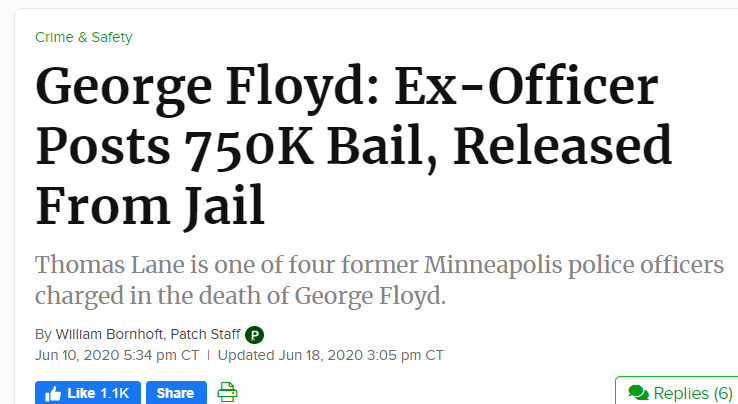 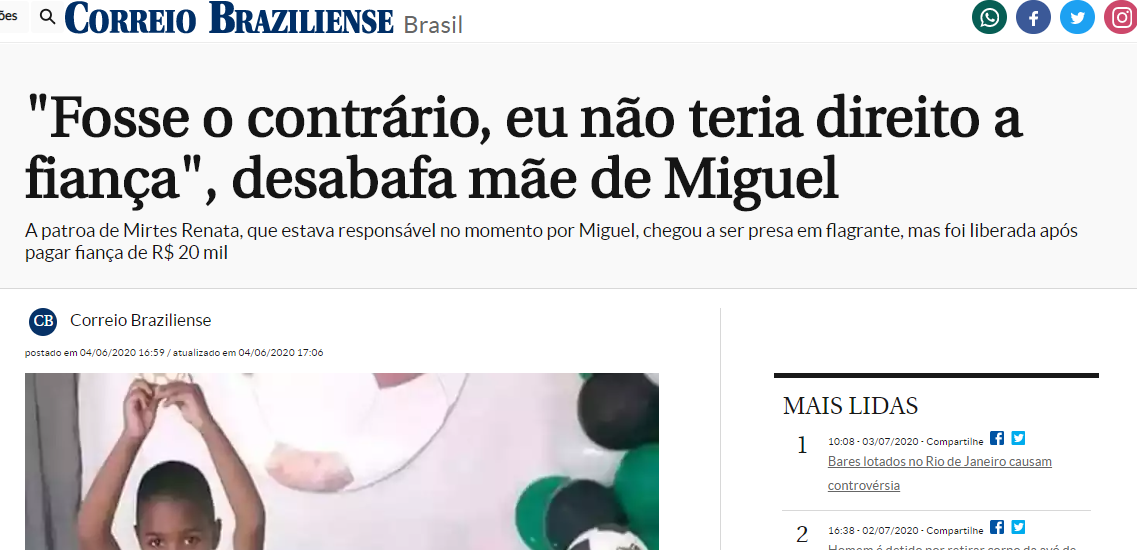